Crosscode Customer Interaction Management Suite (CIMS)
Submitted by: 
Crosscode Technologies Pvt. Ltd.,
Email – arindam@crosscode.in
Call - +91.99169.65415
A complete call center & CTI suite for hosted & on-premise implementation of contact center operations.
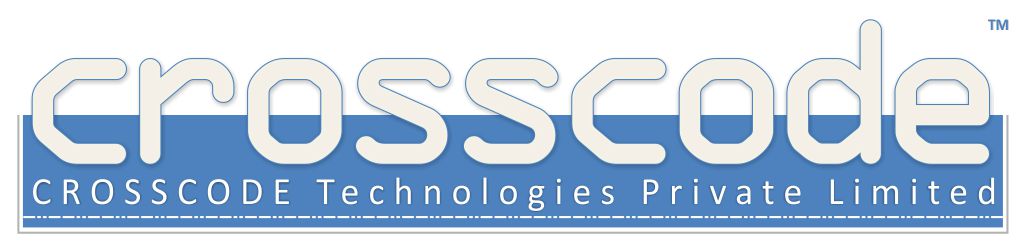 © This document contains confidential and proprietary information of Crosscode Technologies Pvt. Ltd (CTPL). It is furnished for evaluation purposes only. Except with the express prior written permission of CTPL, this document and the information contained herein may not be published, disclosed, or used for any other purpose.
Crosscode timeline
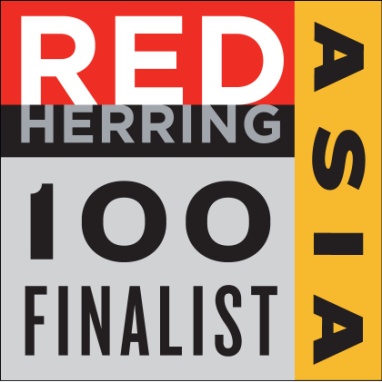 2012
Founded in Nov, 2012.
Focus – customer interaction & process automation.
Products – CIMS, CrossX – contact center & telecom solutions
Domains – retail, healthcare, banking, automotive.
Govt of Karnataka signs up Crosscode.
Dept. Of AHVS implements Crosscode CIMS for state wide helpline.
Products – CommTRACK, CLM Platform Automotive
Domains added – Utility services, Telecom.
2014
Sign-ups with Mercedes Benz, GTL, TCL. Zeiss
National helpdesk of entire Mercedes customer base on our platform.
GTL puts 33,000 towers incident tracking with dialer on Crosscode
Platform hosted as a Cloud Service.
2017
Election Commission 1950 on Crosscode platform
Crosscode provides the tech platform for the Election Commission helpline for Parliament Elections 2019 for entire state of Karnataka.
Bespoke application development on Python for a major DRDO project.
2019
2
The story so far...
Mission critical solutions*, 200+ installations.
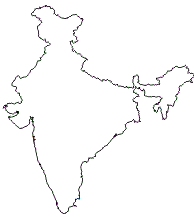 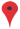 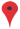 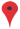 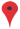 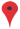 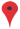 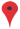 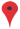 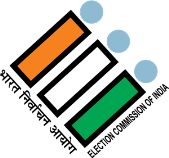 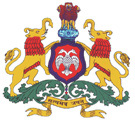 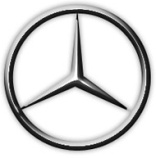 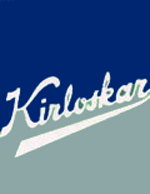 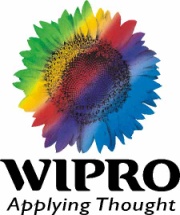 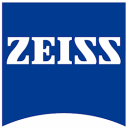 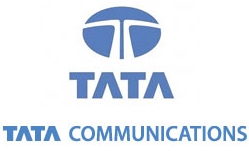 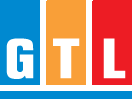 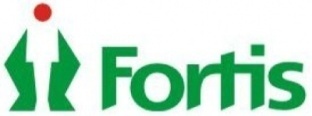 *Call centers, e-Governance, Complaint Tracking, Process Automation, Remote Asset Monitoring, Mobility Solutions.
3
Crosscode – Domains serviced
4
Crosscode call center platform – implement your ideas
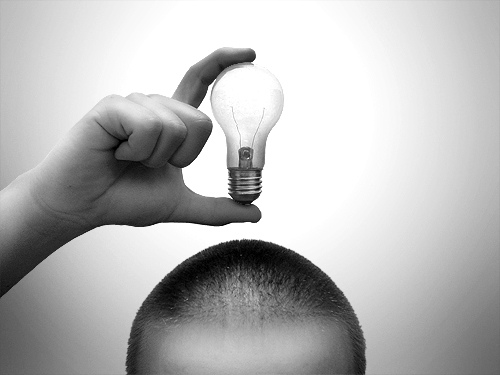 Crosscode CIMS Platform – helping you bridge the gap between the idea & the implementation
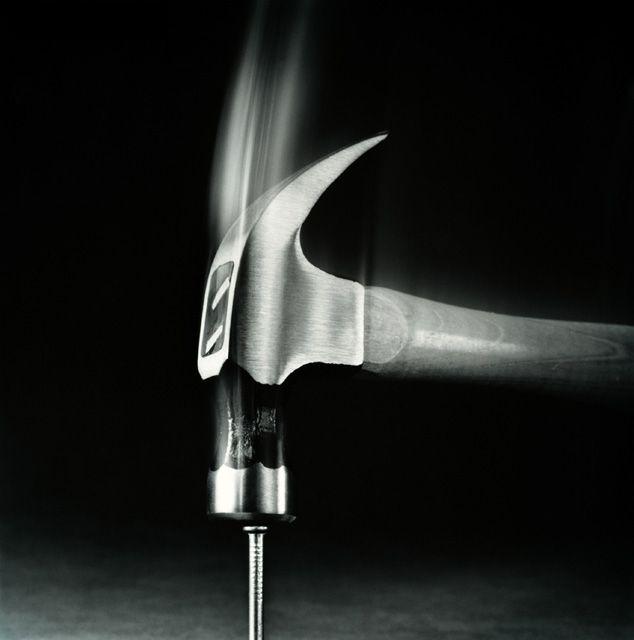 5
Component composition of the platform
Modular architecture allows plugging in of components as & when needed, without production stoppages…
Phone – call, SMS
Email
Web
Mobile apps
Phone banking
CSAT
Self-service
DTMF / Speech
Preview
Predictive
Manual
Blaster
SAP
Salesforce
Siebel
Oracle Forms, in-house
6
Platform highlights
7
Platform implementation layout – using ISDN PRI
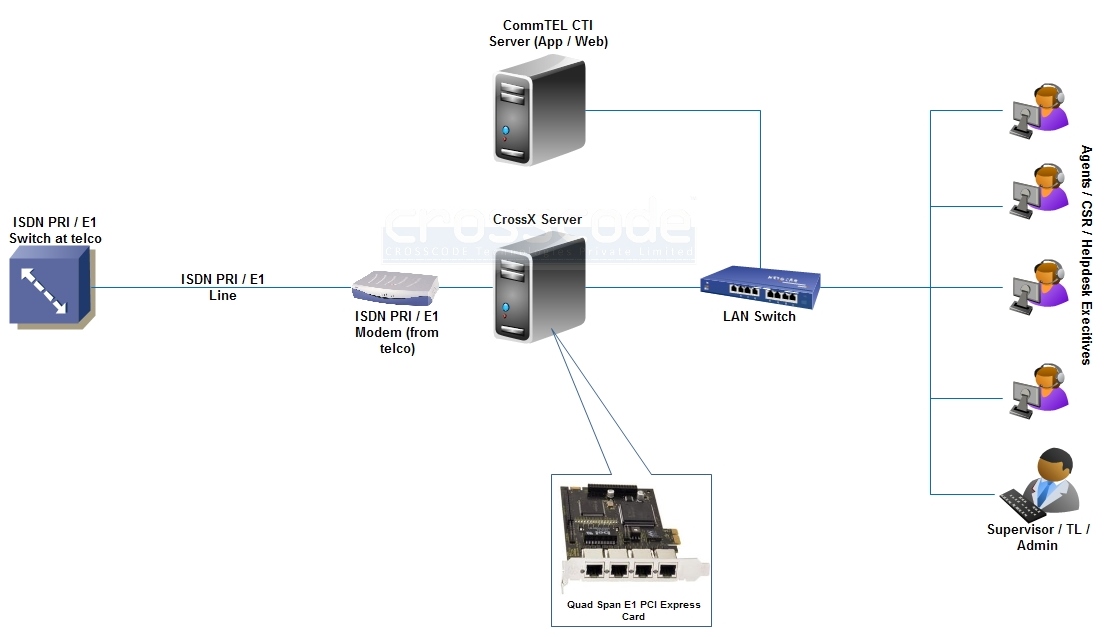 8
Platform architecture
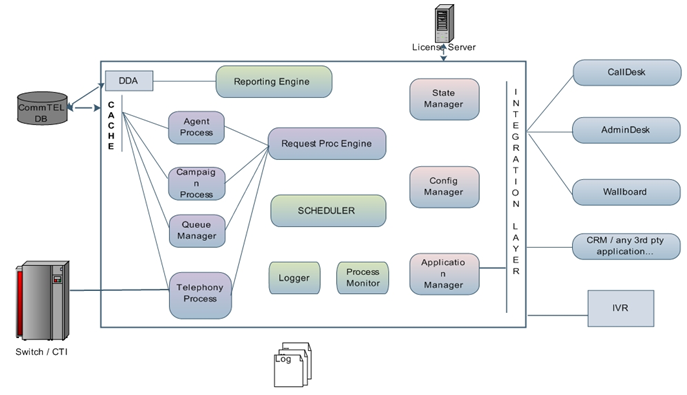 9
Server sizing & requirements
10
Why Crosscode?
CommTEL is a proven business enabler, delivering an edge to our clients…
11
Support & Services Edge
Fast & effective - being a completely in-house built call center platform, the team is completely in control of the platform and every member knows the platform in its complete technical detail. Hence any support request gets identified and resolved effectively and fast.
Single point of contact - a phone call to our support desk is the only thing you need to do when you need us and the resolution will also be provided that support desk only. We don't have any dependencies with regards to CommTEL on any other 3rd party and hence your service requests get responded to and complied with, without any mailing loops or long drawn multi-party conference calls.
Single point of responsibility - we own full responsibility of the CommTEL platform implementation that we undertake for you, the buck stops with us. So you don't have to waste time with us in convincing us that you need support on CommTEL. If its an issue with regards to CommTEL, we resolve it with full ownership.
Problem solving approach - from the initial requirement gathering, solution propositioning to the implementation and support, our interactions with your teams will always be with a problem solving approach. We will always come back to you with the most economically & technically viable solution.
Extended team - we will assist your technical / IT / system admin team to resolve issues with your telecom operators.
12
Capabilities Edge
Cross platform experience - we bring with us an in-depth and exhaustive understanding and experience of most of the major platforms in the call center market, namely Avaya, Cisco, Genesys, Aspect, etc.
Telecom integration - we have done implementations where complex integrations are required with existing legacy devices, which helps the client to re-use investments already made. For example we have had integrations with Avaya, Cisco, Ericsson, Siemens, Nortel PBX systems which has allowed our clients to continue using their existing telecom infrastructure without any stoppage or loss or waste of resources or time.
Application integration - we have designed, developed & deployed complex application integrations with enterprise wide CRM or ERP systems which could be Java applets based (Oracle Forms) or Client based (Talisma) or any Web based system. Notable systems integrated are SAP, SalesForce, Talisma, Oracle Forms, Oracle BRMS to name a few.
Productivity consultation - we can assist your operations or business team to identify ways and means of extracting maximum productivity out of the call center's resources - agents, channels, platform..
13
Commercial Model Edge
Managed service model - this is a long term and very tightly coupled mode of engagement where we provide our technology, services and support as an extended team of the client
Payment model – monthly rental on a "per seat per month" model
Contract – both parties sign the CommTEL Managed Services Contract for a period of 3 years, subsequently renewable on a yearly basis
Implementation – implementation commences upon the signing of the contract and the payment of the applicable implementation charges.
Support – support & services on the platform are part of the engagement and are not charged separately.
Change requests – changes on the platform will be accommodated within the cost. But any new feature development will be scoped & charged separately.
Purchase model - this is a one time buy-out model where the client pays for a determined number of seats
Payment model – this is a one time purchase model where the client has to pay 50% of the order value with the Purchase Order and rest upon completion of implementation. There will be no dependency on go-live or signoff from the client side.
Purchase Order – the client needs to issue a Purchase order to Crosscode with complete commercial & deliverable details.
Implementation – implementation commences upon receipt of the PO and the payment.
Support – support & services on the platform are covered under an AMC @ 20% of the current implementation value. This AMC amount is payable yearly in advance.
Change requests – any development effort for a change or new feature will be scoped & charged separately.
14
The Crosscode Edge
A summary of the benefits you accrue as a client, owing to the Crosscode Edge
A technology that molds itself to your current and future requirements in terms of capabilities, features, scale & reliability.
A commercial model that is true and mitigates the risk of a substantial financial investment.
A team that has the necessary expertise and experience on the implemented platform and the call center domain to provide solutions that are effective and productive
15
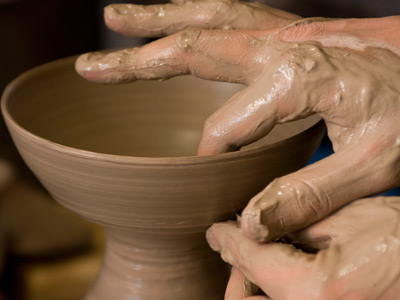 Welcome to the world of costomized* enterprise solutions
*
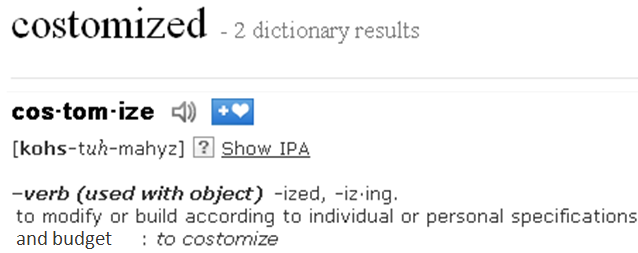 16
thanking you…
Crosscode Technologies Pvt. Ltd.,
No 478, 2nd Floor, 1st Main Road,
Anand Nagar,
Bangalore – 560024, India
W: www.crosscode.in
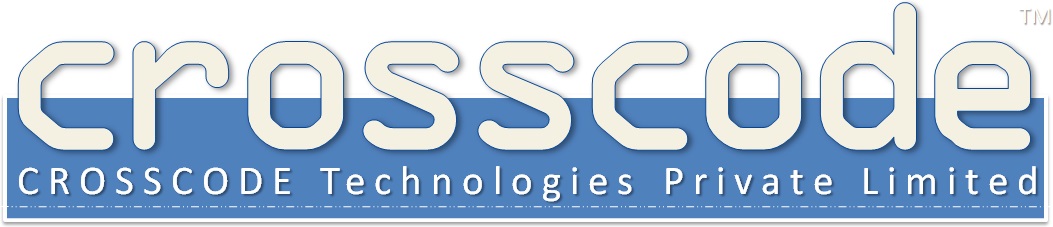 CallDesk & AdminDesk Logins
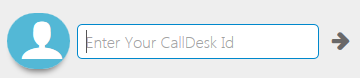 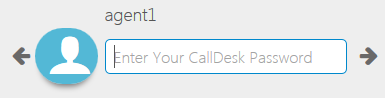 Agent login steps
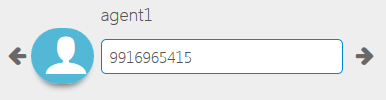 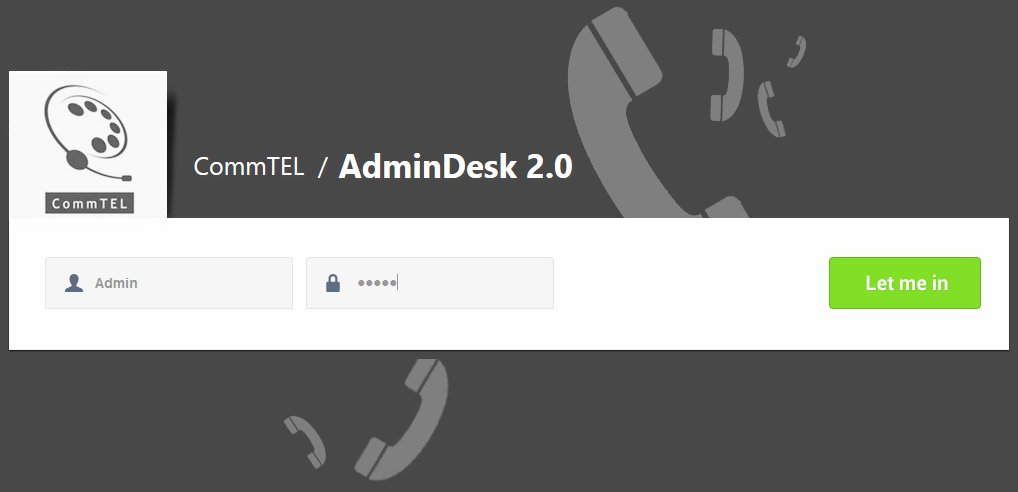 Admin login
18
Agent page post login
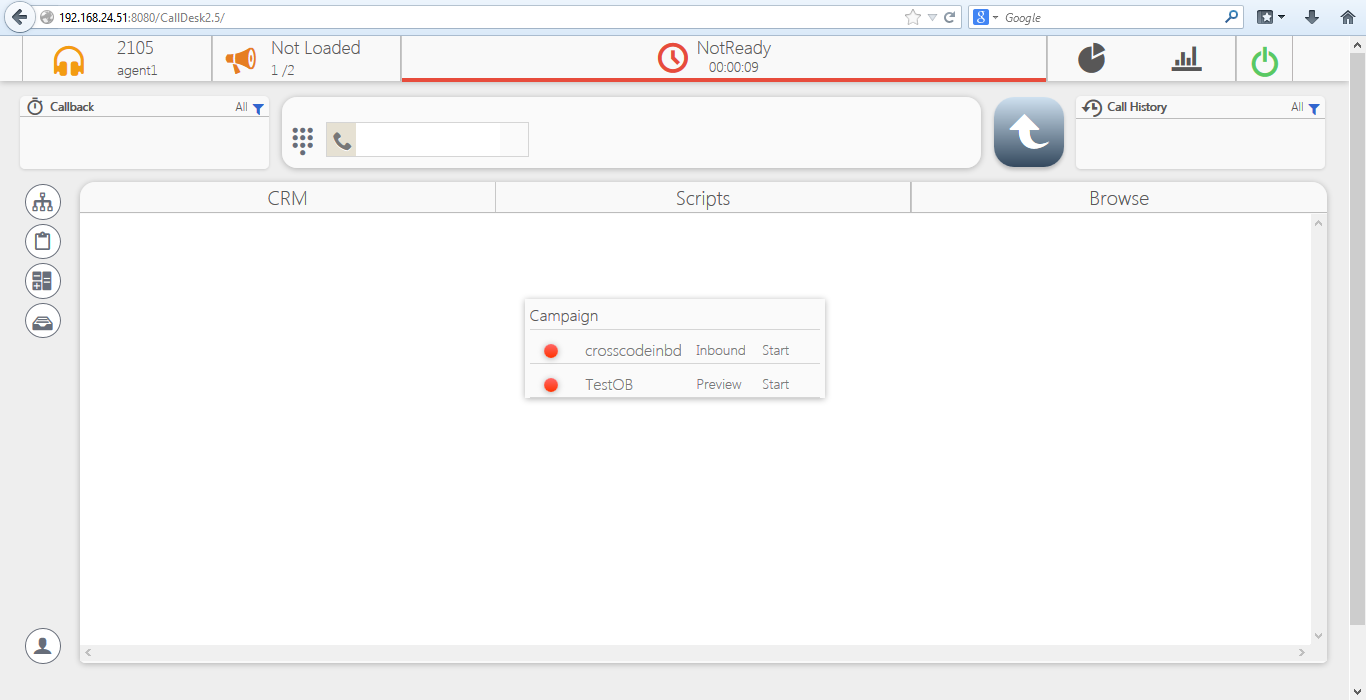 CallDesk – ALL in ONE unified Agent Desktop

 Call handling
 Call Disposition
 CRM
19
CallDesk – Campaign selection, breaks
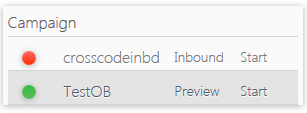 Shows the campaigns to which the agent is assigned. Select the campaign needed & proceed.
Shows the agent is ready to take or make calls. Also the time for which he / she is ready
Shows the campaign selected
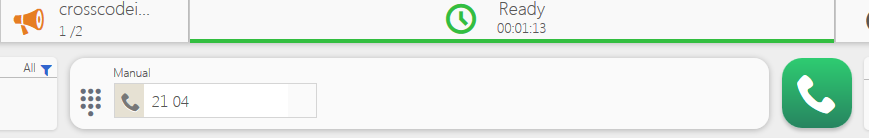 Manual dial either type in the number or click on the dial pad
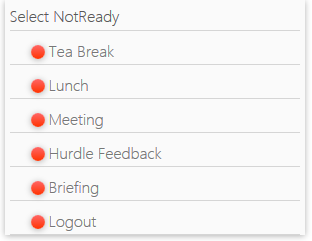 Green means – click to dial out
In order to go from Ready to Not Ready state  Click on the Ready tab  Select No Ready reason.
20
Single window CRM with customer data
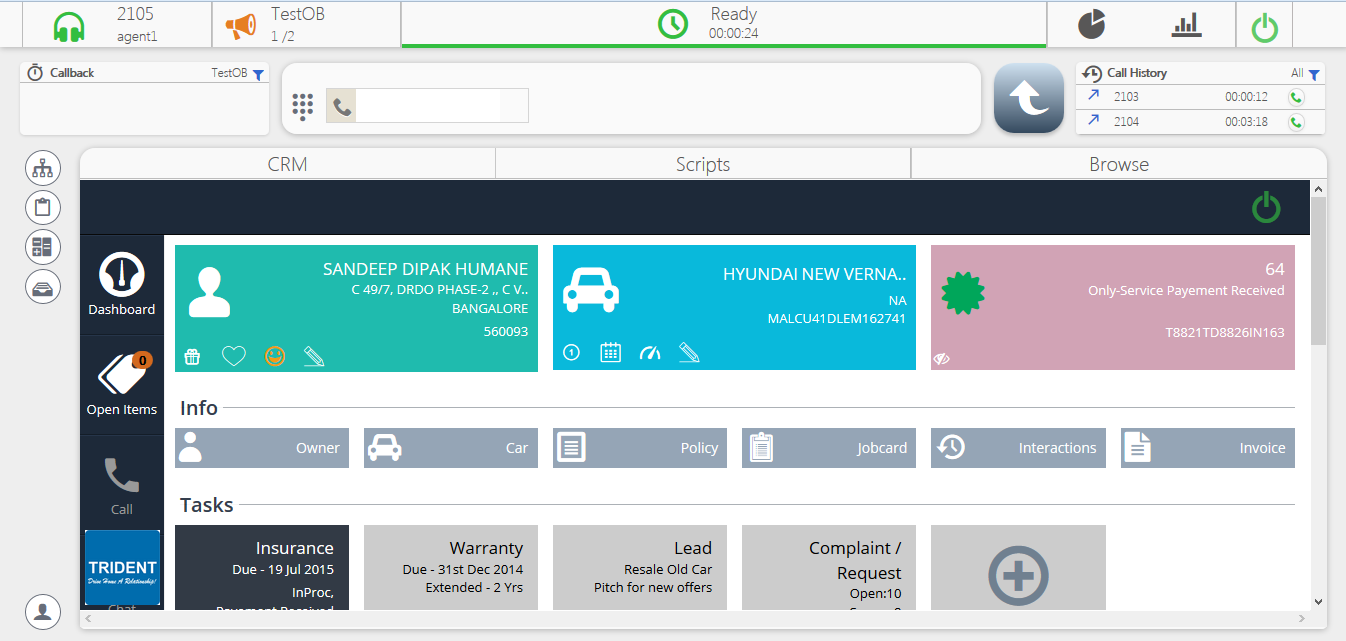 21
Active call – Transfer, conference
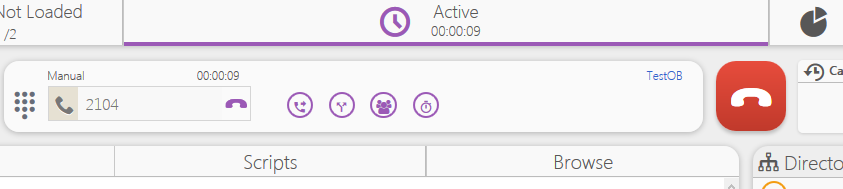 Shows Active or In call state with time duration of call.
Start a n-party conference, just type in the number and click dial. Keep adding as many participants as needed.
Red button – click to disconnect call / hang up.
Transfer – Warm Transfer – Conference -- Hold
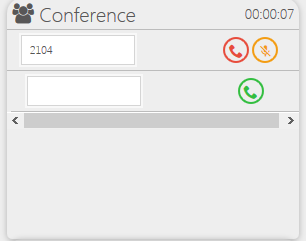 Disconnect or mute/unmute participants as required. Add participant by clicking on Dial button.
Transfer a call  Type in the number  Click to dial
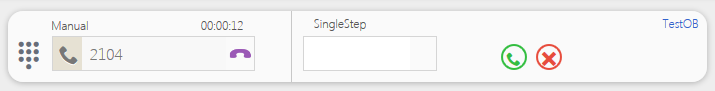 22
After call work, call back functions
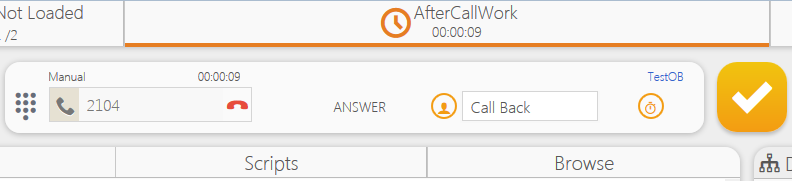 Call back configuration – either do it relative from now – 5 mins from now or select a specific date & time.
Post call disconnect the agent is in After Call Work (ACW) mode. Also known as wrap up mode. Orange colour button means ACW
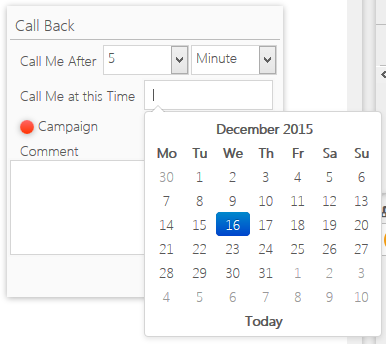 To close the call & get Ready again, select the disposition. Dispositions are campaign specific
Call history shows number of calls dialed or received or missed for the session
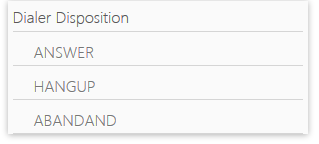 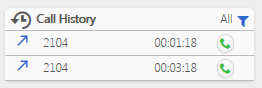 23
AdminDesk Real Time Agent Monitoring
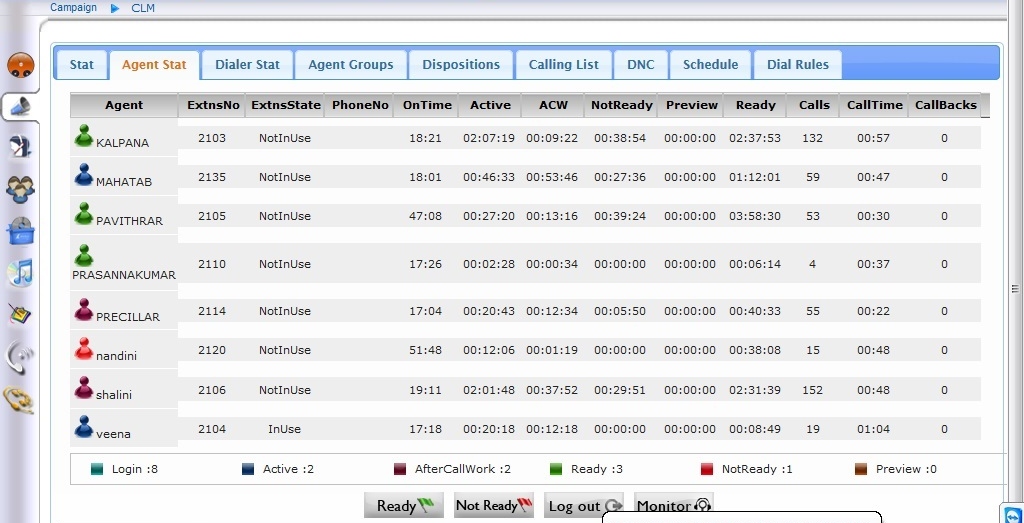 24
AdminDesk QA + Voice Log Player
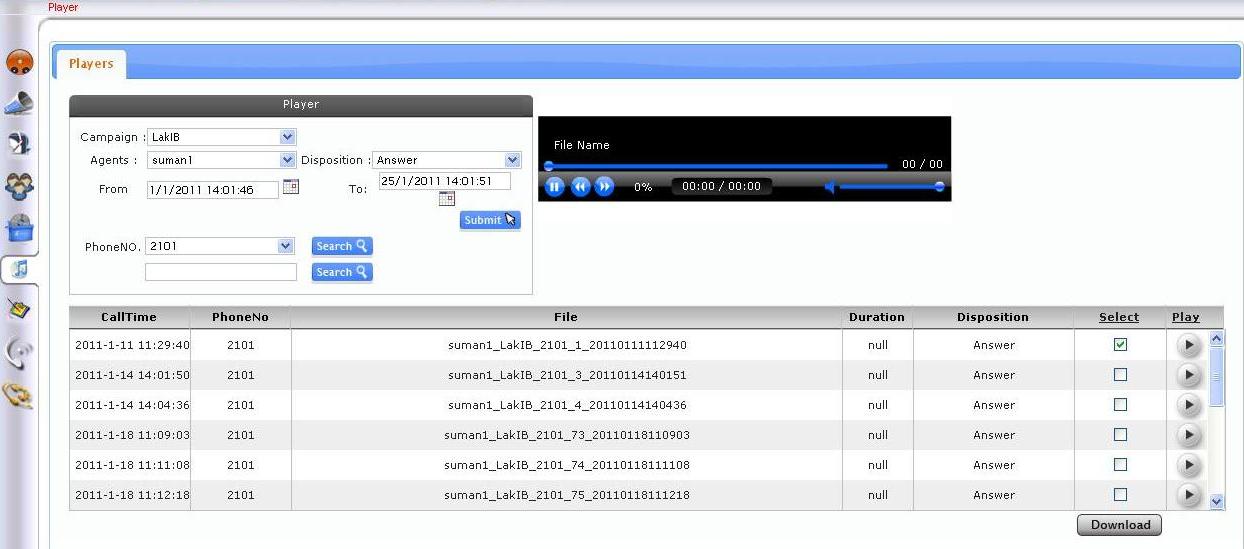 25
CORE Unified Reporting Tool
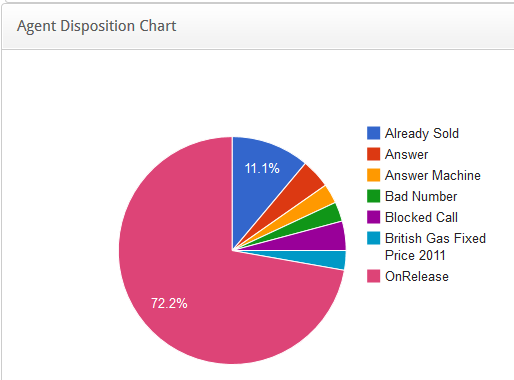 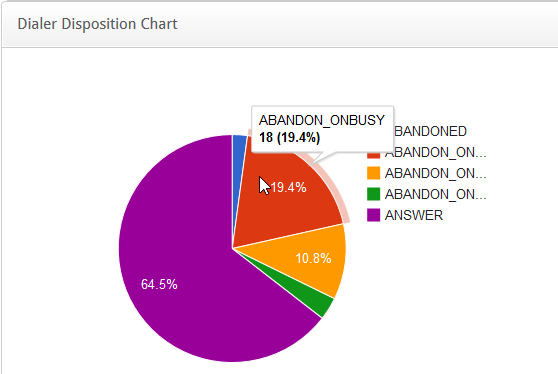 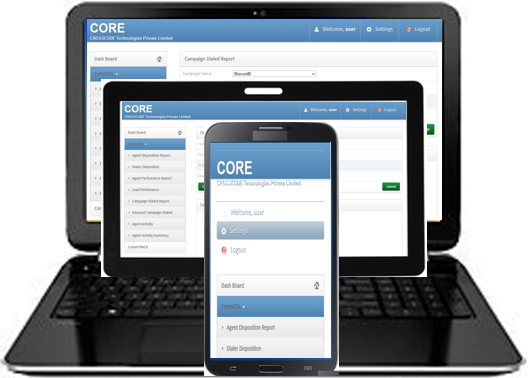 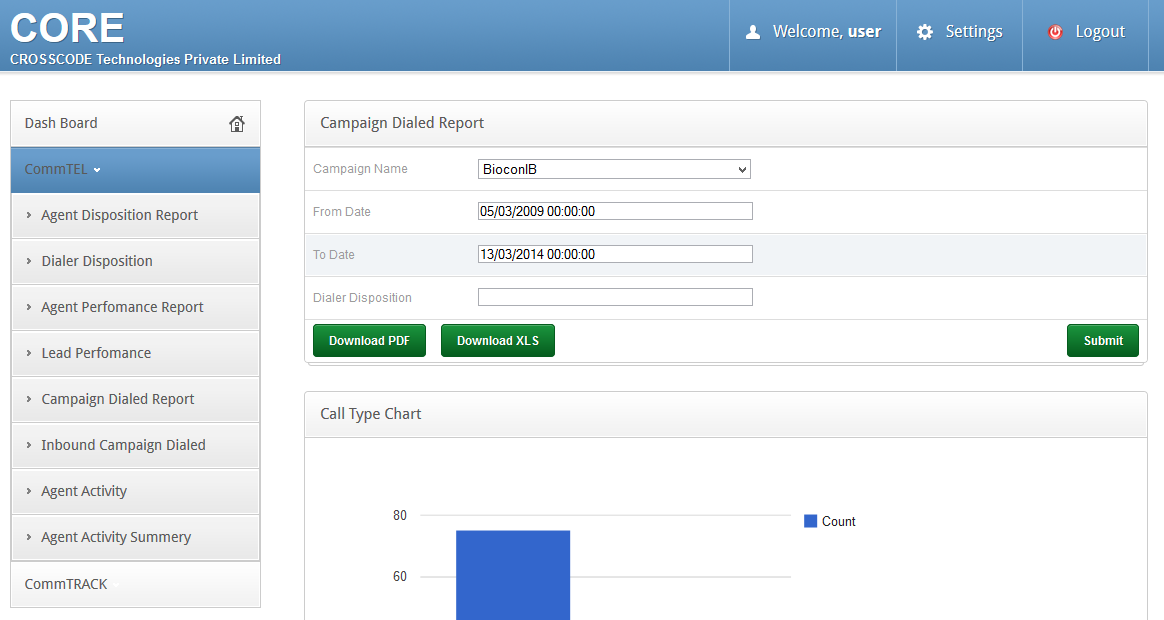 Report, charts across applications
CORE can be accessed across devices – PC, tab, phones…
26
CORE User Home Page
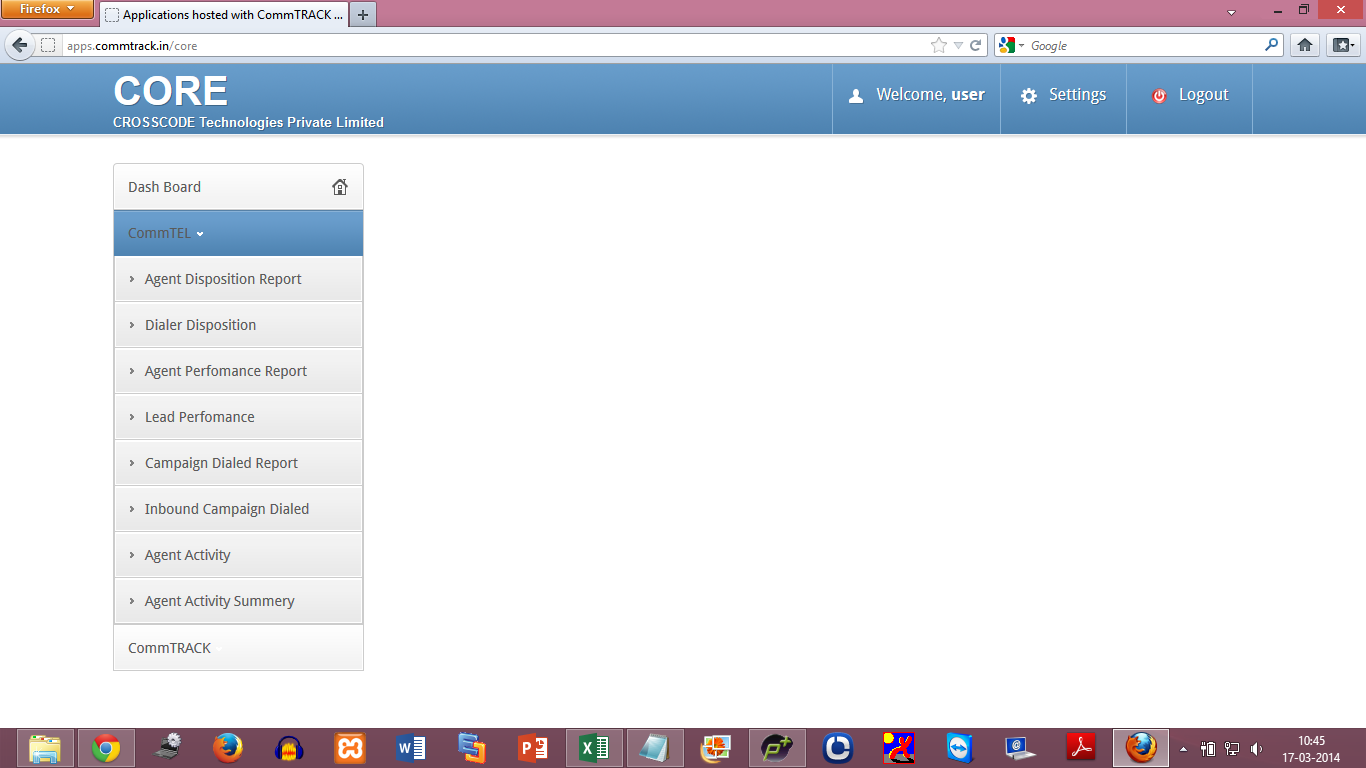 Notice the 2 applications – CommTEL & CommTRACK. Other apps will be listed likewise & you have one interface to access all reports
27
CORE Generate Report
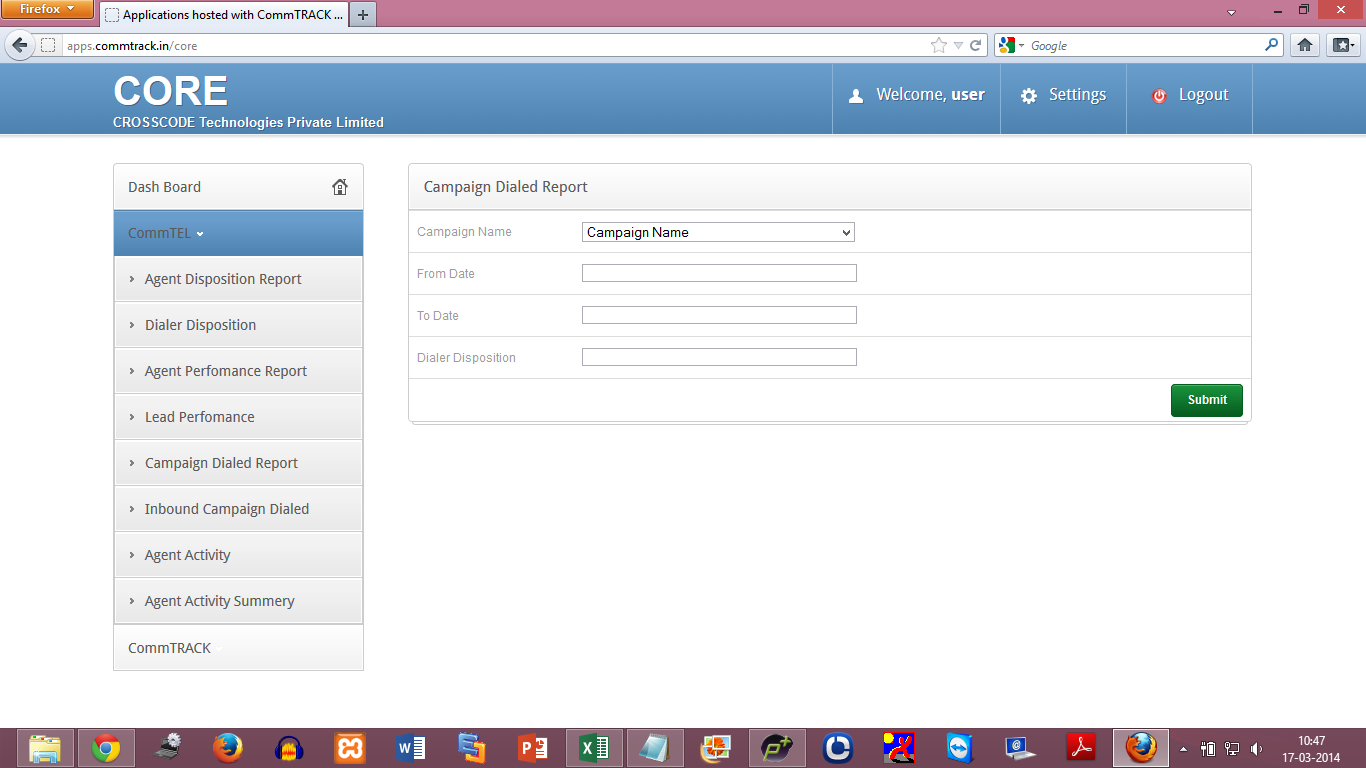 The report selected is Campaign Dialed Report.
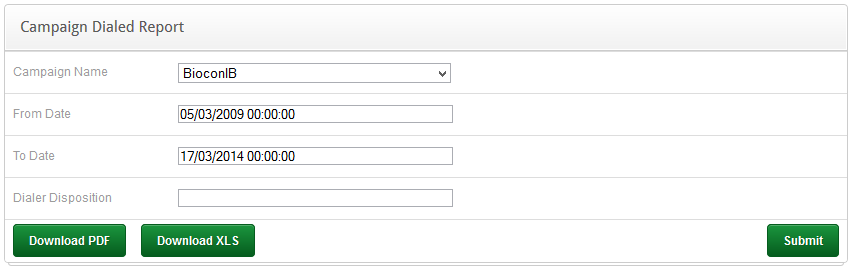 The name, date range for the report is filled in…
28
CORE Charts
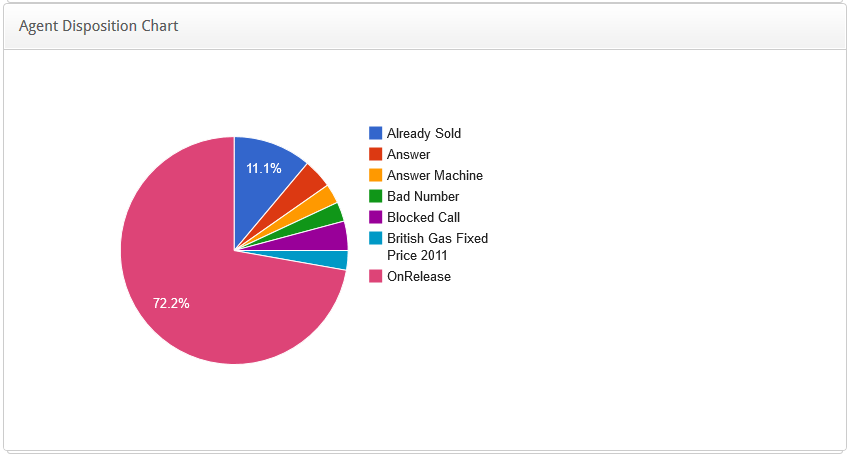 The Charts are configurable based on requirements
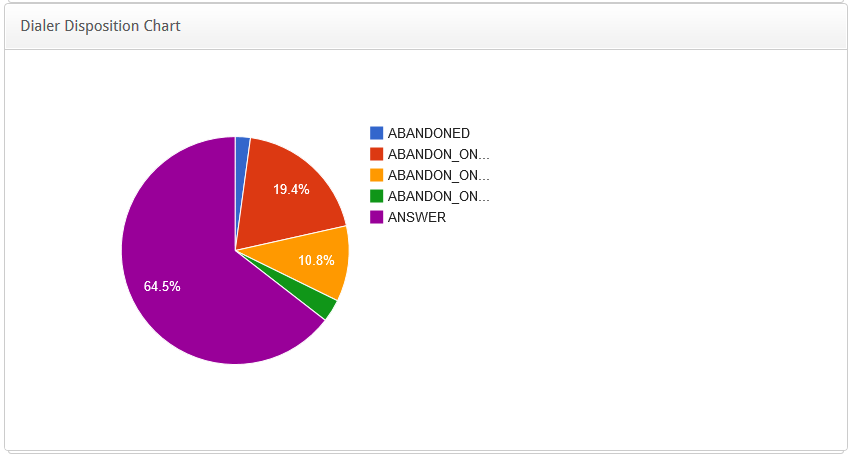 The Charts can be exported as JPG for directly using them in your PPTs.
29
CORE Report View
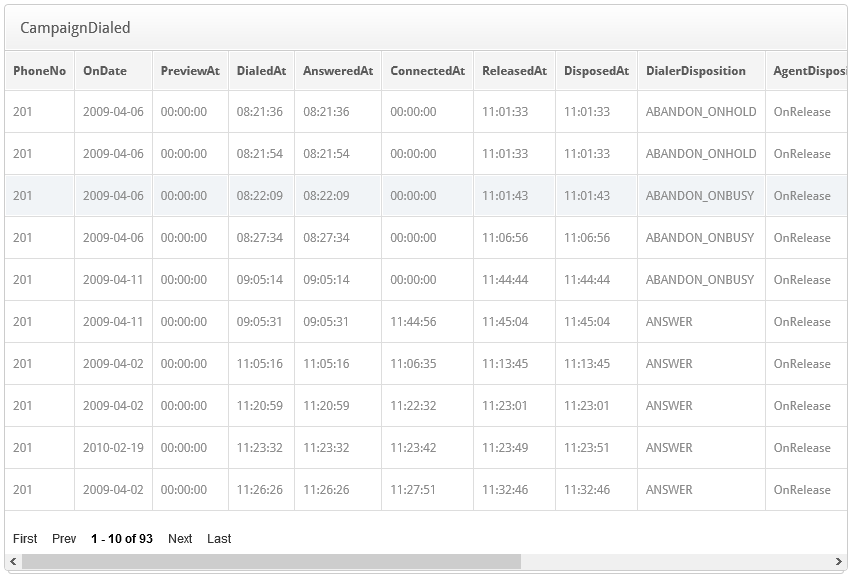 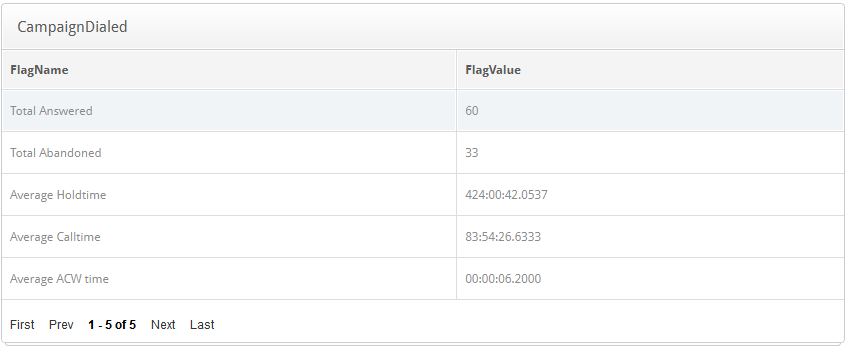 30
CORE Admin Home Page
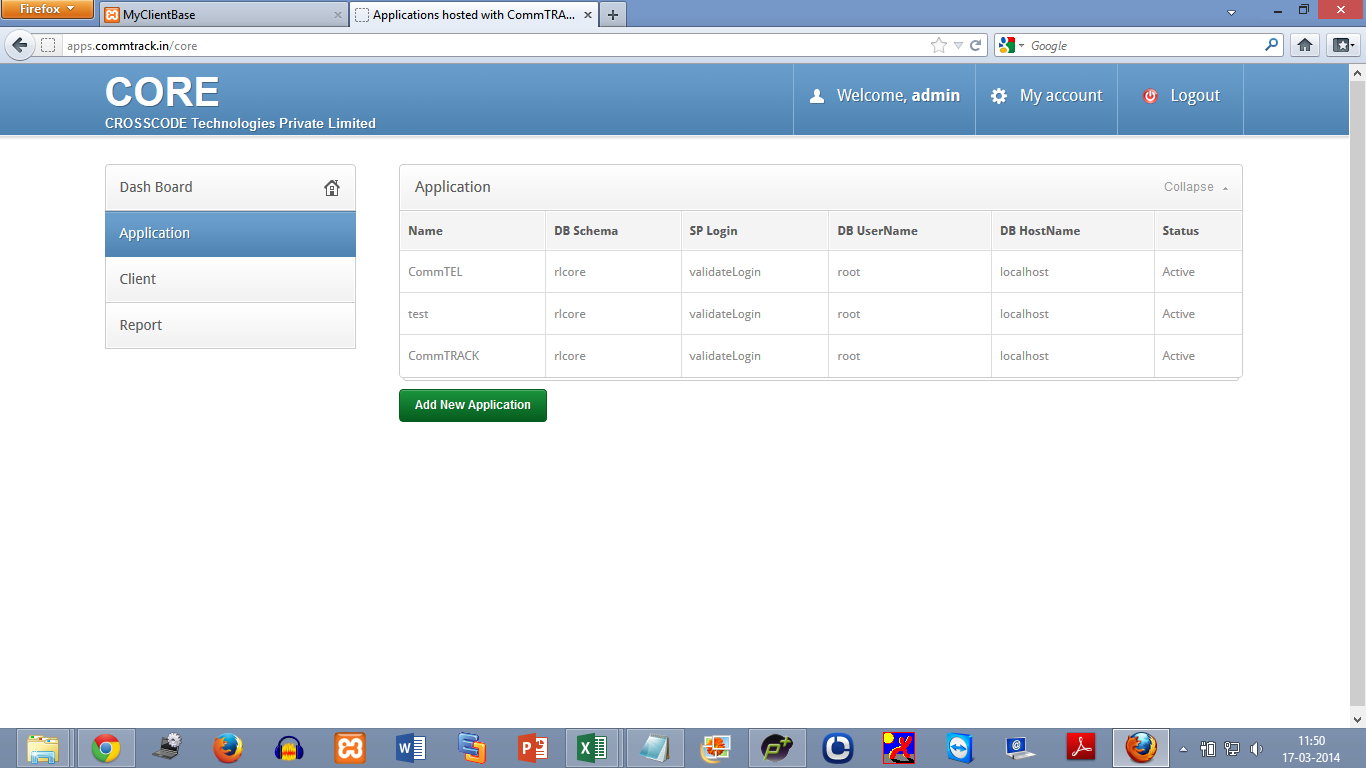 31
AdminDesk Reporting
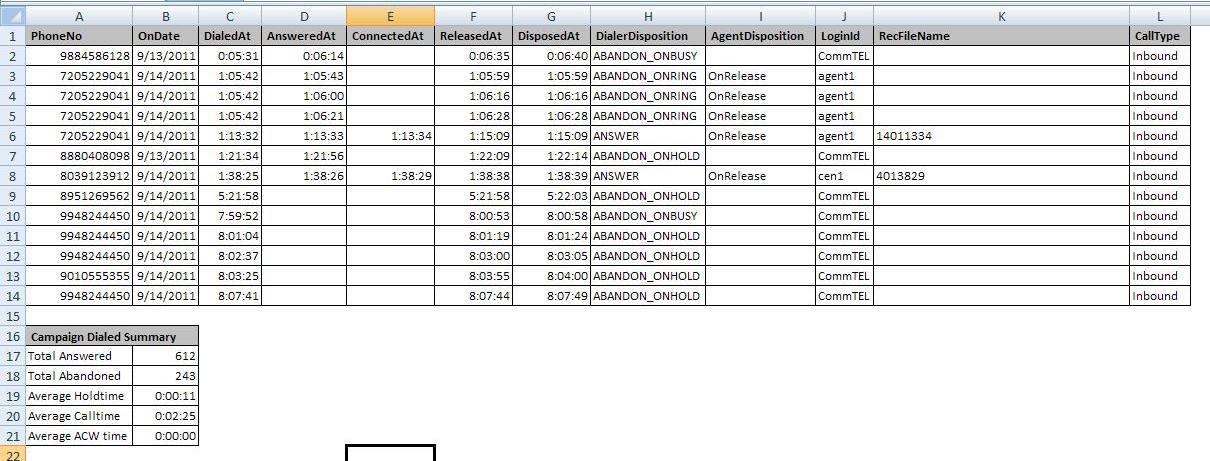 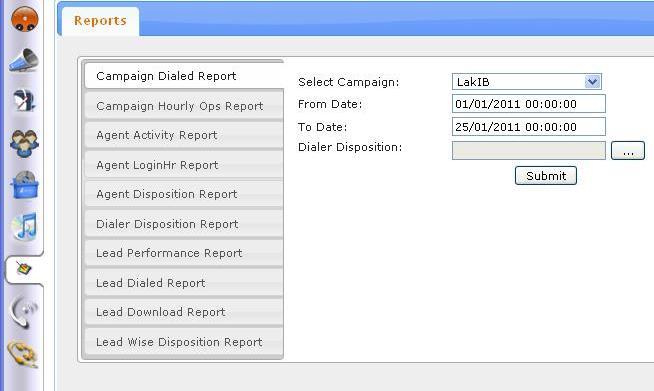 32
Feature list – 1 / 3
33
Feature list – 2 / 3
34
Feature list – 3 / 3
35